Ус-кушкаш
Кызылдың Түлүш Кечил-оол аттыг 3 дугаар ортумак школазының эге класстар башкызы Чооду Хензиг-оол Байыр-оолович белеткээн. Октябрь 21, 2015 чыл.
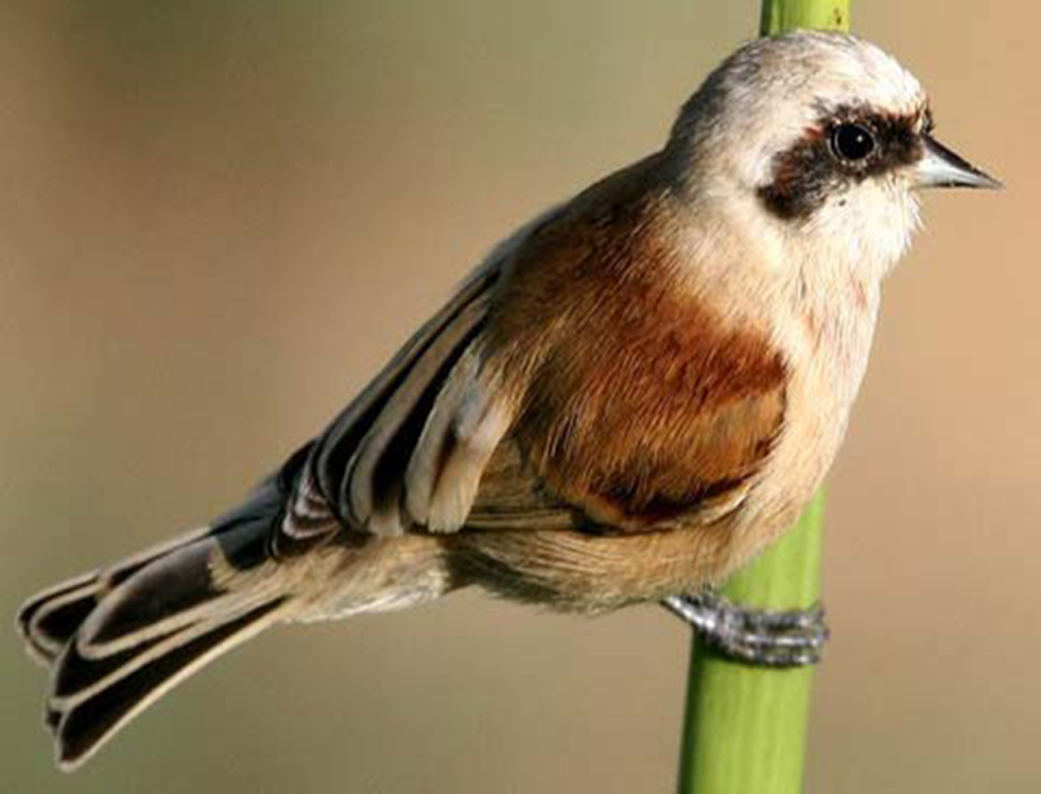 Ус-кушкаштың деңзизи 10 грамм. Мага-бодунуң узуну 12 см чеде бээр.
Ус-кушкаштың уязы хол-хавынга дөмей.
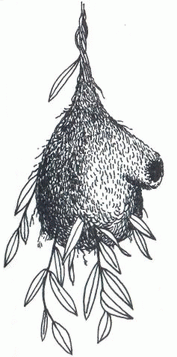 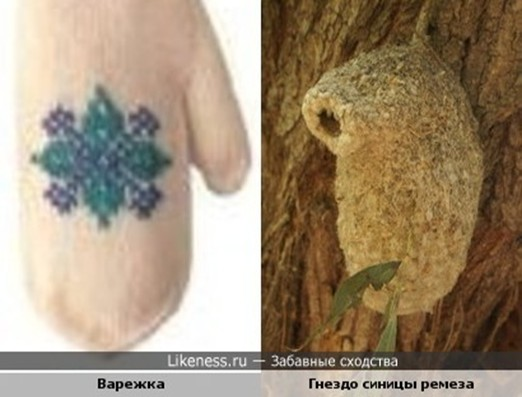 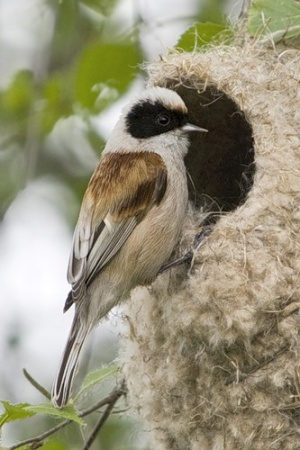 Ус-кушкаштың үнү.
Кичээнгейлиг болганыңаргачеттирдим !